UD IV. GENÈTICA. IV. 2. ADN: la base de l’herència
ADN o proteïnes?
Francis Griffith, 1928
Intentava desenvolupar una vacuna contra el bacteri: Streptococcus pneumoniae
Treballa amb dues soques:
S, virulenta. Paret cel·lular coberta per polisacàrids, eviten anticossos
R, no virulenta.
S, provoca la mort. R, no
S, morta, no provoca la mort
S, morta, mesclada amb R, viva, provoca la mort.

Avery. Macleod, McCarty. 1943. Factor transformador
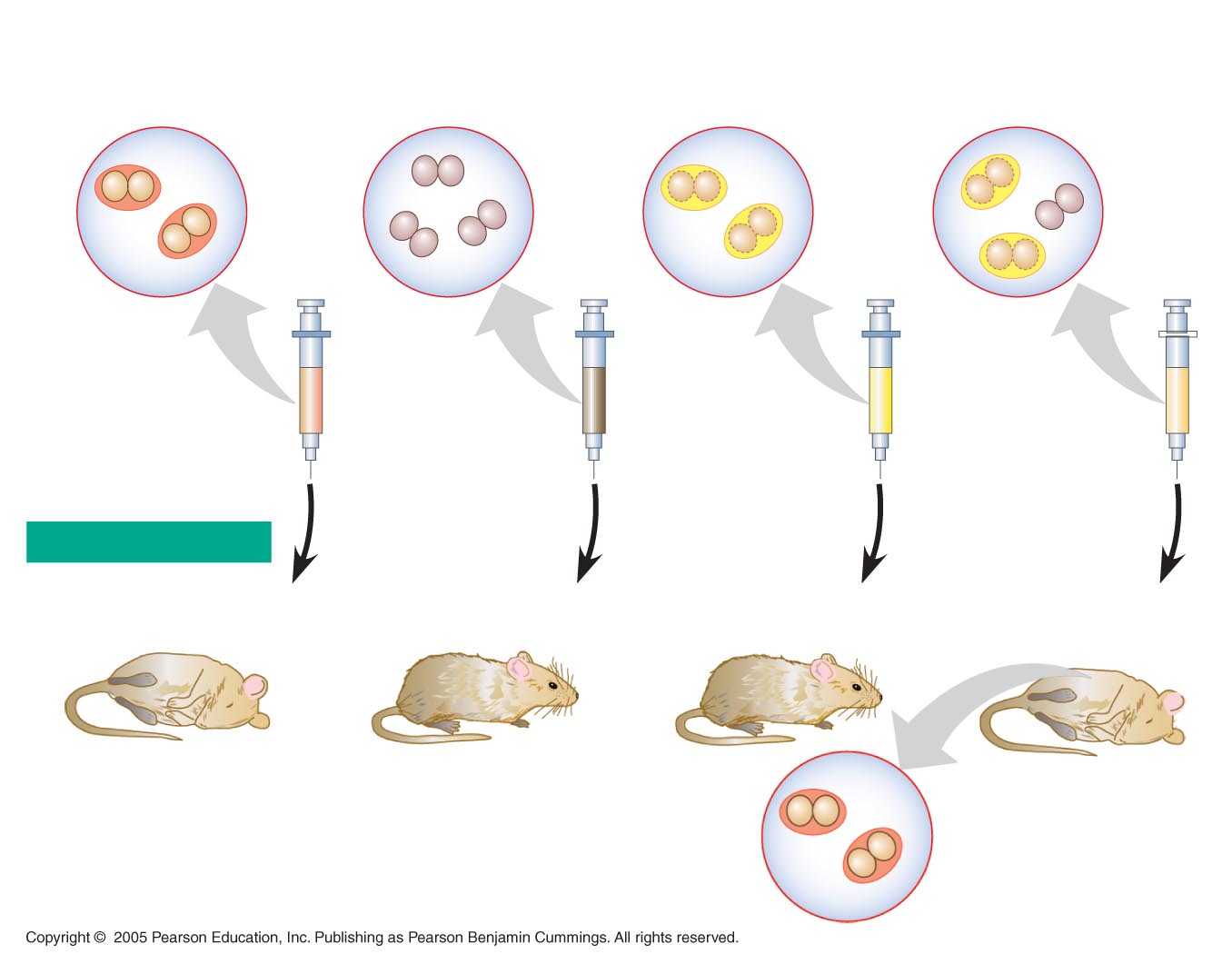 Mixture of heat-killed
S cells and living
R cells
Heat-killed
S cells (control)
Living R cells
(control)
Living S cells
(control)
RESULTS
Mouse dies
Mouse healthy
Mouse healthy
Mouse dies
Living S cells
are found in 
blood sample
UD IV. GENÈTICA. IV. 2. ADN: la base de l’herència
ADN o proteïnes?
Hi havia dues molècules possibles per ser responsables de l’herència
ADN o proteïnes?

Les proteïnes eren més ben considerades. Es coneixien millor, formades per 20 aminoàcids i molts complexes.

L’ADN tenia una estructura més senzilla: un monosacàrid, fosfat i 4 bases nitrogenades. Es considerava massa senzill.
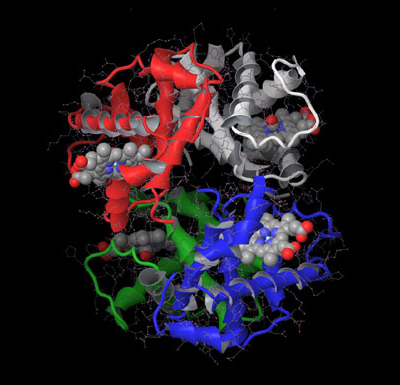 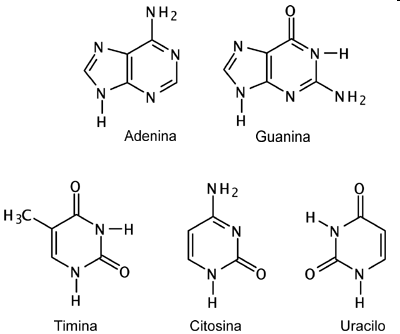 UD IV. GENÈTICA. IV. 2. ADN: la base de l’herència
Avery, Macleod, McCarty. 1943. Factor transformador
Sistematitzaren els treballs de Griffith.
A cultius del bacteri varen poder eliminar de manera alternativa els components: ADN i proteïnes i al infectar a ratolins varen comprovar que el poder infecciós estava a l’ADN.

Cultiu de Streptococcus S. 
Mortes per calor
Separació de lípids i proteïnes
Eliminació altrenativa de ADN, ARN i porteïnes
El factor que ytranmitia la virulència era l’ADN
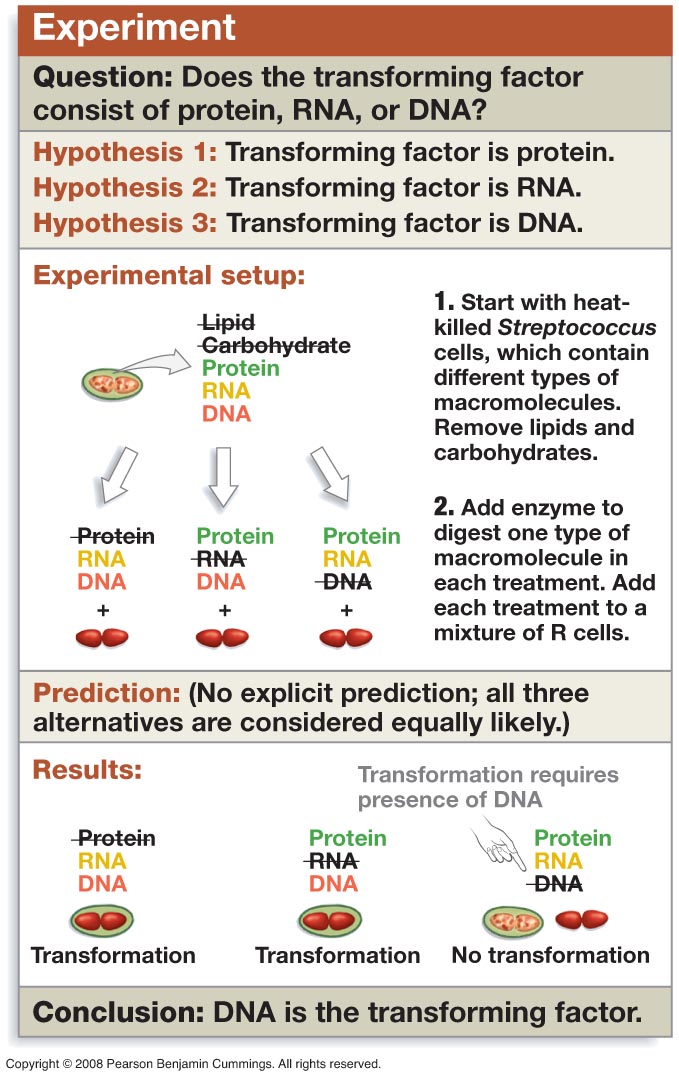 Experiment d’Avery et al.
UD IV. GENÈTICA. IV. 2. ADN: la base de l’herència
ADN o proteïnes?
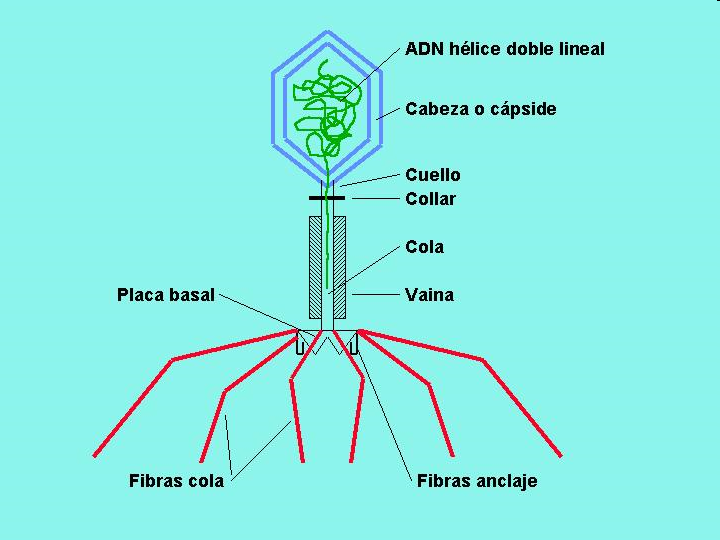 Max Delbrück i Salvador Luria, 1943

Posaren a punt tècniques d’estudi dels bacteriòfags, coneguts com  a fagos.

Són molts importants en investigacions biològiques
UD IV. GENÈTICA. IV. 2. ADN: la base de l’herència
ADN o proteïnes?
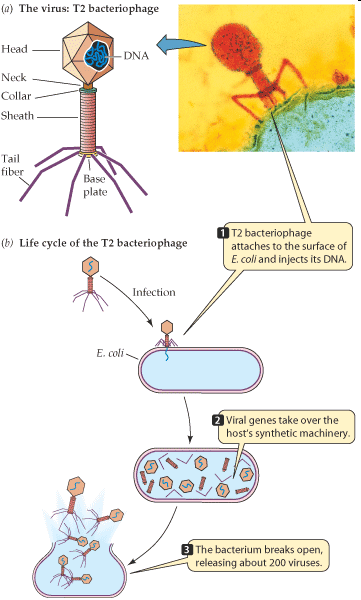 Els bacteriòfags (fagos)

Organismes senzills: formats per proteïnes i ADN o ARN.

Són paràsits dels bacteris
UD IV. GENÈTICA. IV. 2. ADN: la base de l’herència
ADN o proteïnes?
Alfred Hershey i Martha Chase, 1952

	Marcatge de les proteïnes i ADN dels fagos amb isòtops 	radiactius.


Veure article a IV. 2. 1. 
Hershey, A. D., Chase, M. (1952) Independent functions of viral protein and nucleic acid in growth of bacteriophage. J Gen Physiol. 36:39-56
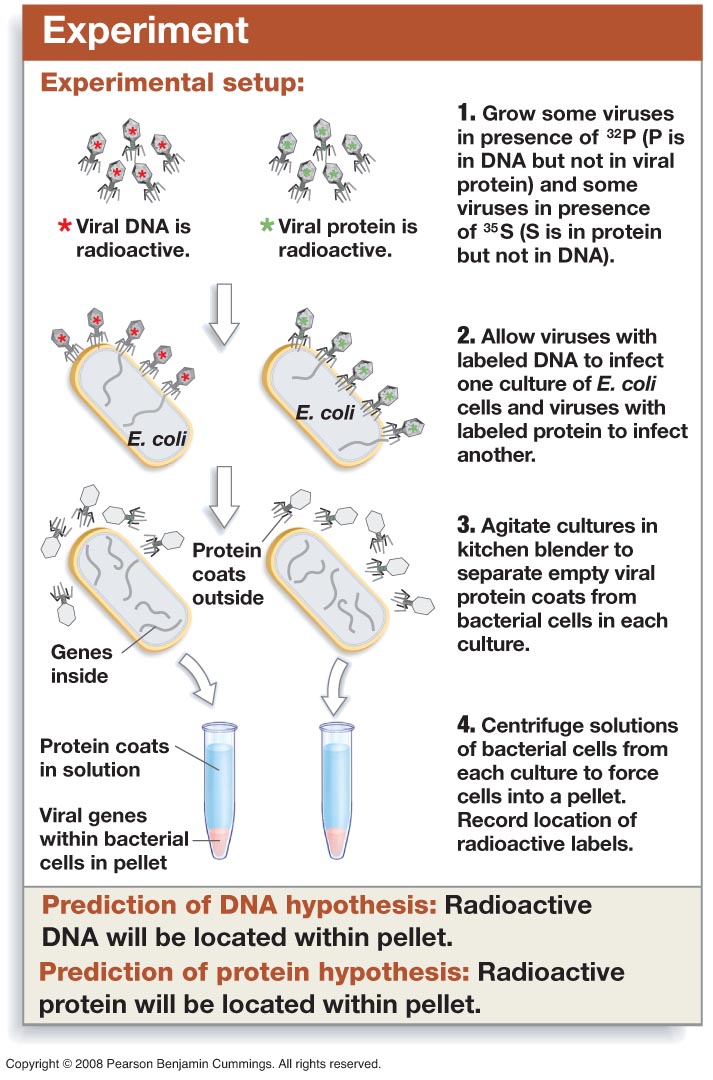 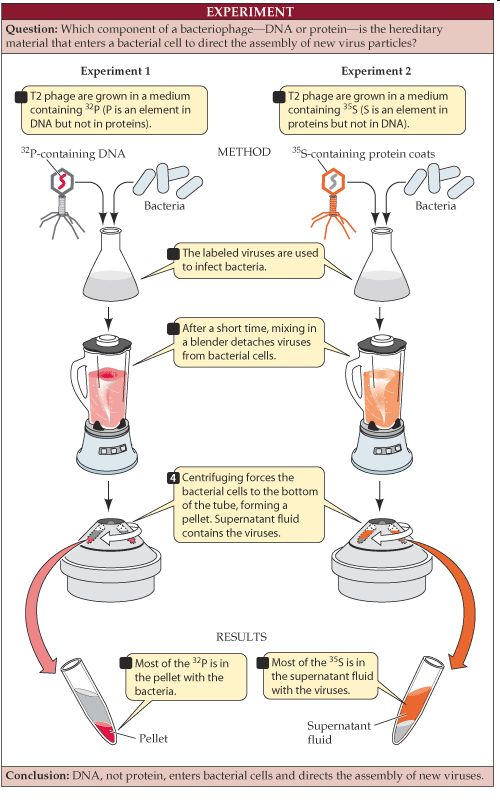 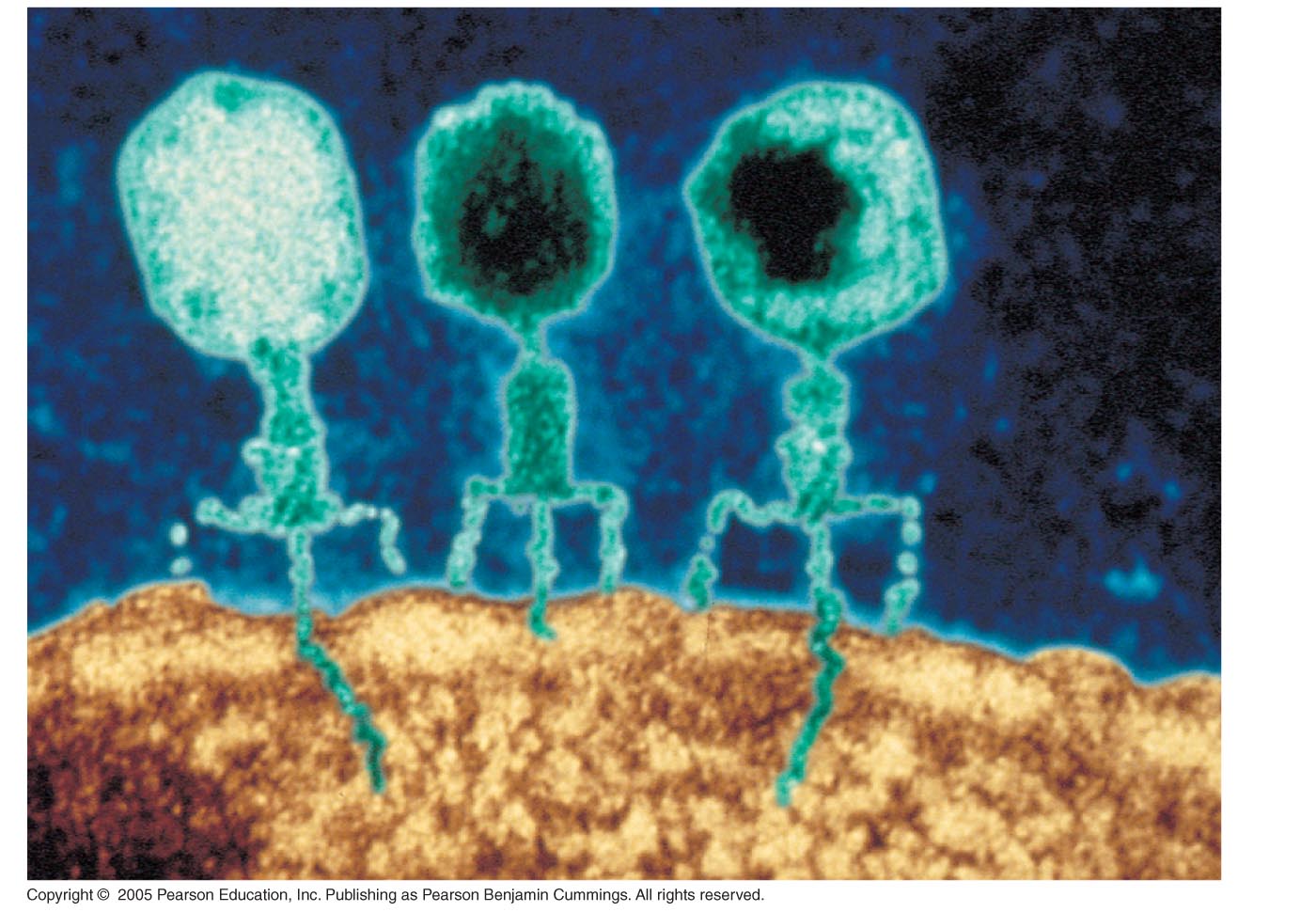